Lehrgang:
Truppmannausbildung Teil 1
(Grundausbildungslehrgang)
8. Unterrichtseinheit: 
     			Löscheinsatz
8.1 Aufgabenverteilung innerhalb der Gruppe
      beim Löscheinsatz
Deckblatt Löscheinsatz
Taktische Einheiten bestehen aus der Mannschaft und den Einsatzmitteln.
Taktische Einheit
Mannschaft
Einsatzmittel

Taktische Einheiten
Entsprechend der Mannschaftsstärke gibt es die taktischen Einheiten
 Selbstständiger Trupp,
 Staffel,
 Gruppe und
 Zug.
Die Gruppe ist die taktische Grundeinheit der Feuerwehr!
Taktische Einheiten
Taktische Einheiten
Die Einheitsführer der taktischen Einheiten werden Truppführer (eines Selbst-
ständigen Trupps), Staffelführer, Gruppenführer und Zugführer genannt. 

Die Einheitsführer eines Selbstständigen Trupps, einer Staffel und einer Gruppe
müssen die Ausbildung zum „Gruppenführer“ absolviert haben!!!

Der Einheitsführer eines Zuges muss die Ausbildung zum „Zugführer“ absolviert haben!!!
Gliederung der Mannschaft einer Gruppe
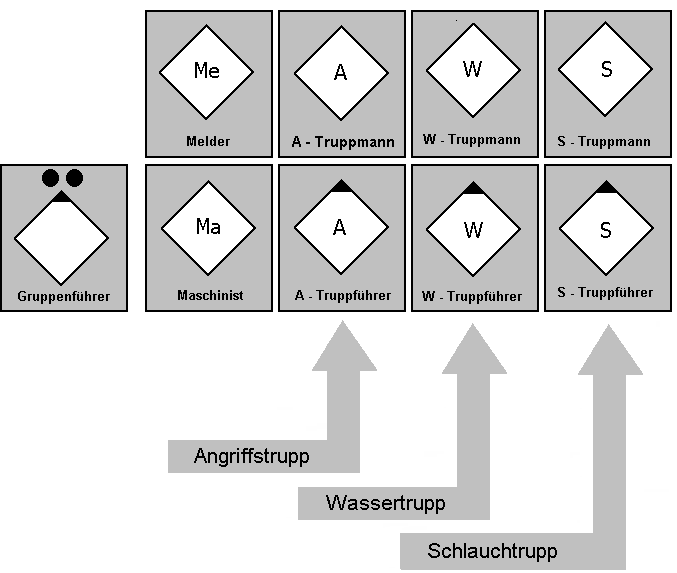 Gliederung der Gruppe
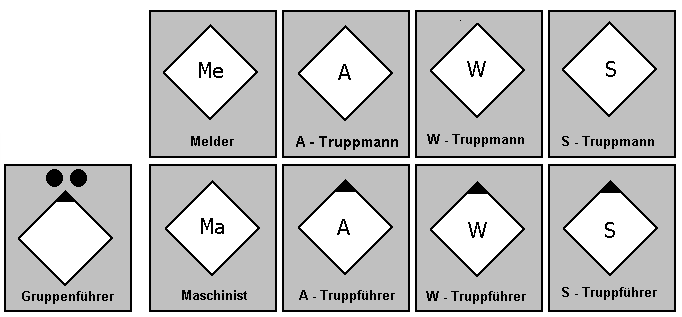 Steht keine Gruppe zur Verfügung, 
dann wird zunächst verzichtet auf:
Kein Innenangriff mit 
Atemschutz möglich!
Bei fehlenden Einsatzkräften:
1. Melder
2. Schlauchtrupp
3. Wassertrupp
Bei fehlenden Einsatzkräften
Sitzordnung beim Ausrücken oder nach dem Kommando
„Aufsitzen!“
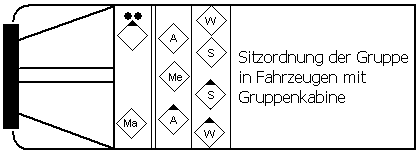 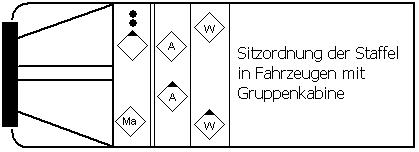 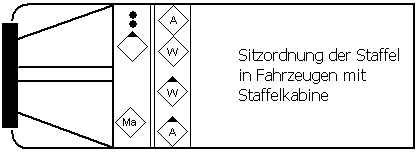 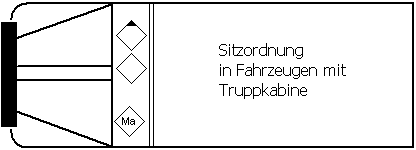 Sitzordnung
Antreteordnung nach den Kommandos „Absitzen!“ und
„Gefahr – Alles sofort zurück!“
Die Mannschaft sitzt nach dem Eintreffen an der Einsatzstelle erst ab, nachdem
der Einheitsführer das Kommando „Absitzen!“ gegeben hat.

Danach tritt die Mannschaft je nach Lage hinter oder vor dem Fahrzeug wie folgt an:
ca. 2 Meter
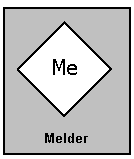 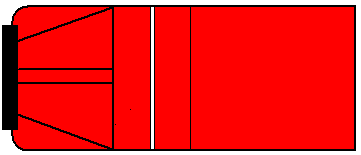 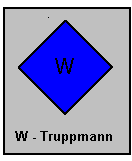 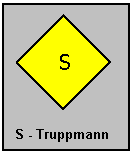 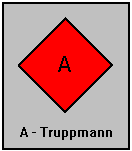 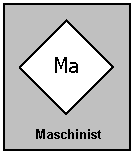 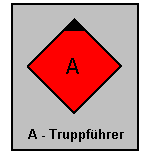 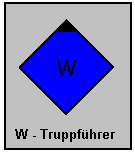 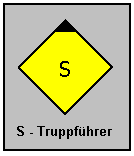 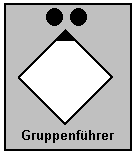 Antreteordnung
Aufgabenverteilung im Löscheinsatz
Einsatz mit Bereitstellung,
Mannschaft: Gruppe
WE: Hydrant
Angriffstrupp
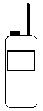 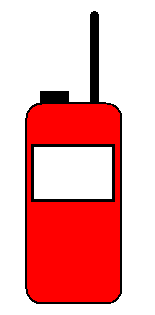 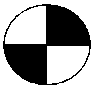 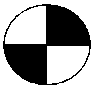 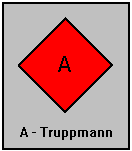 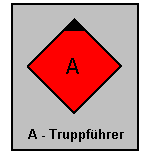 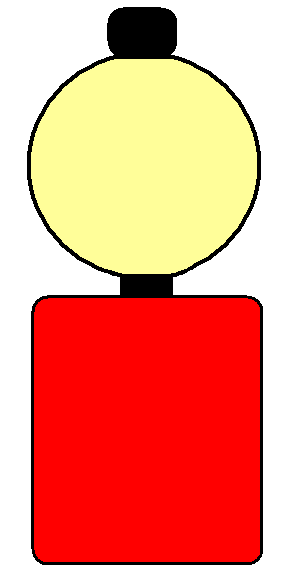 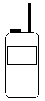 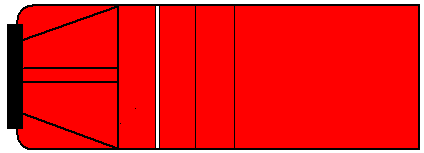 Strahlrohr
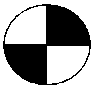 Ausrüstung unter Atemschutz
Aufgabe Angriffstrupp
Wassertrupp
Aufgabenverteilung im Löscheinsatz
Einsatz mit Bereitstellung,
Mannschaft: Gruppe
WE: Hydrant
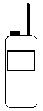 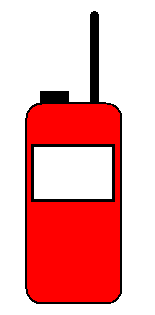 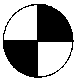 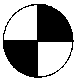 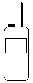 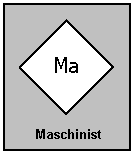 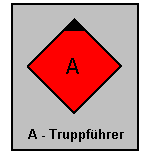 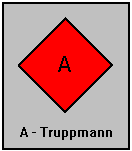 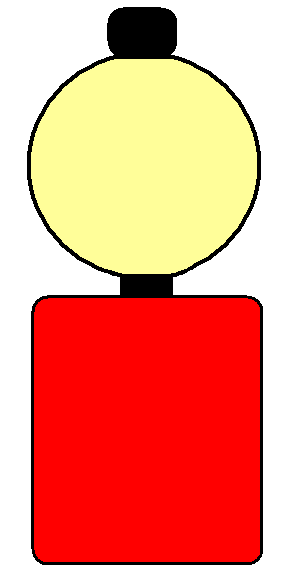 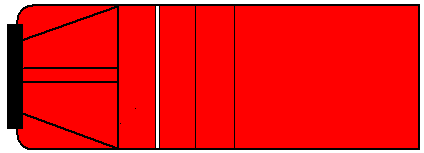 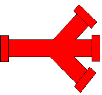 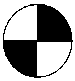 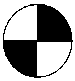 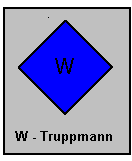 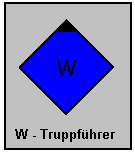 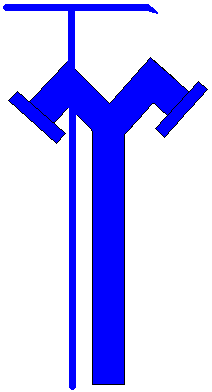 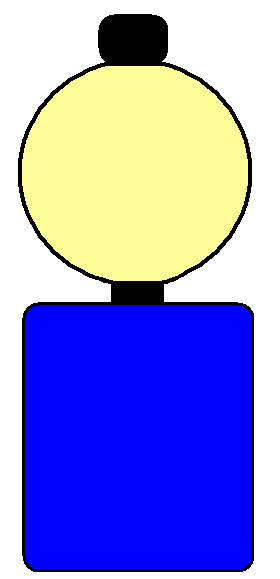 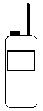 Aufgabe Wassertrupp
Aufgabenverteilung im Löscheinsatz
Einsatz mit Bereitstellung,
Mannschaft: Gruppe
WE: Hydrant
Schlauchtrupp
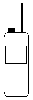 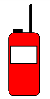 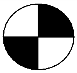 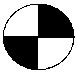 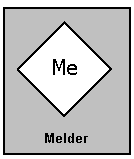 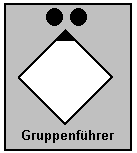 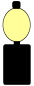 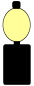 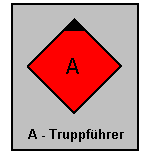 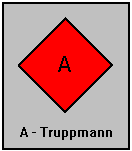 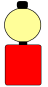 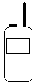 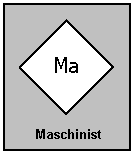 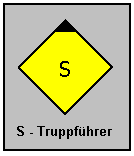 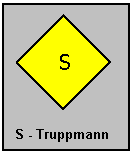 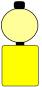 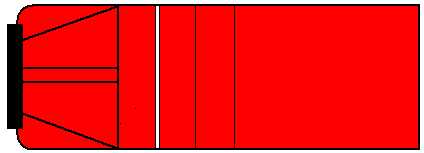 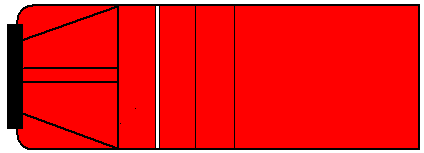 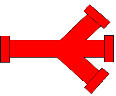 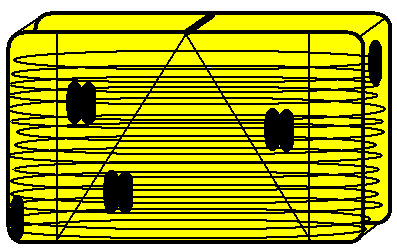 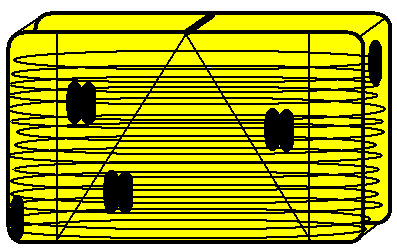 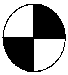 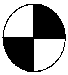 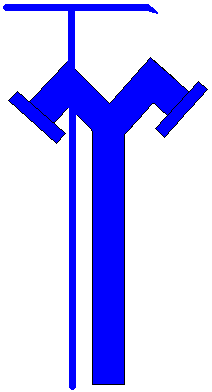 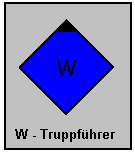 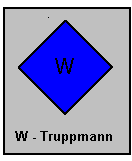 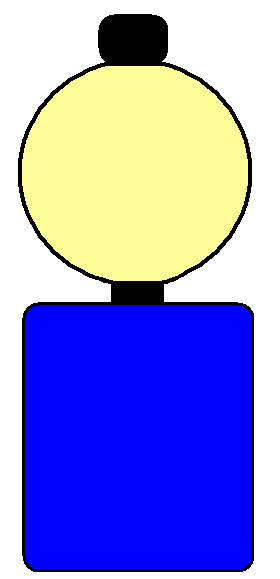 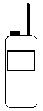 Aufgabe Schlauchtrupp
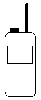 Aufgabenverteilung im Löscheinsatz
Einsatz mit Bereitstellung,
Mannschaft: Gruppe
WE: Hydrant
Trupps einsatzbereit am Verteiler
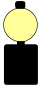 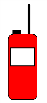 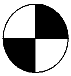 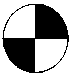 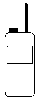 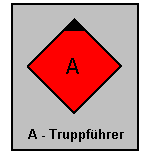 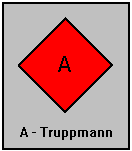 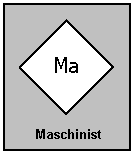 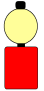 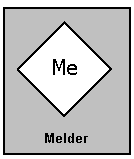 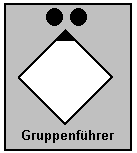 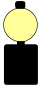 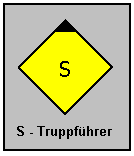 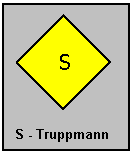 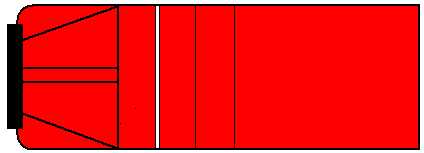 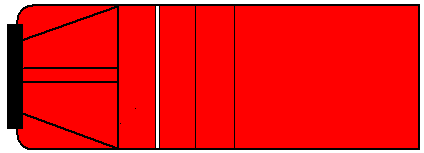 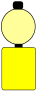 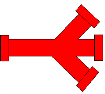 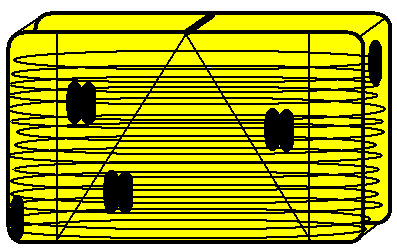 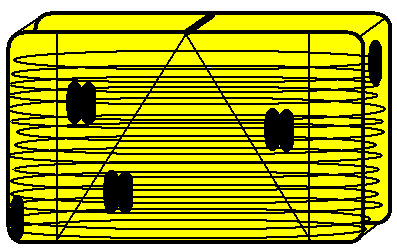 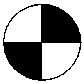 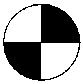 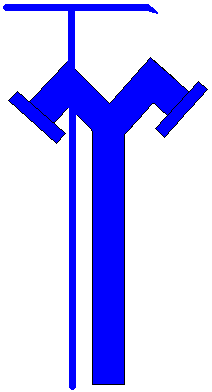 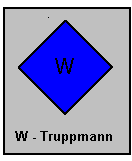 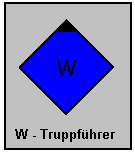 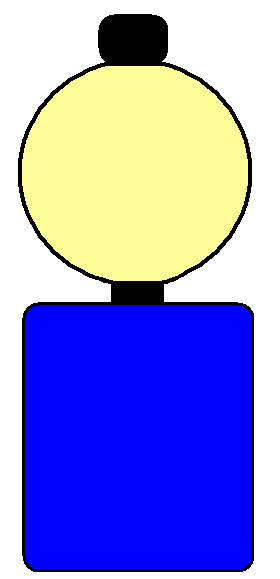 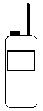 Trupps einsatzbereit am Verteiler
Aufgabenverteilung im Löscheinsatz
Mannschaft: Gruppe
WE: Hydrant
Vornahme des 1. Rohres
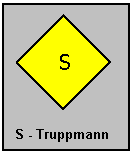 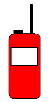 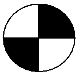 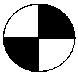 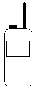 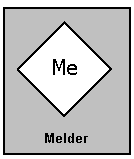 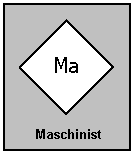 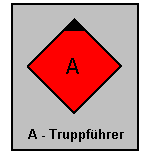 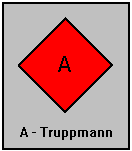 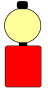 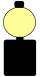 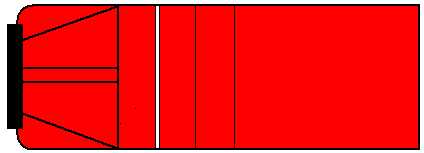 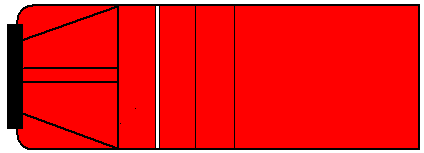 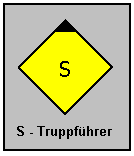 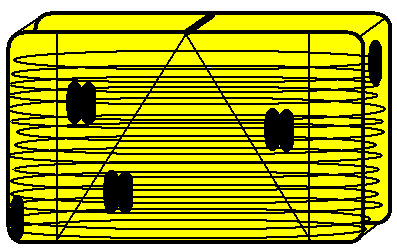 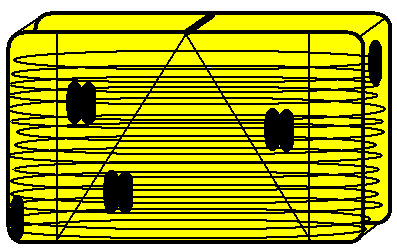 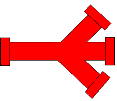 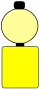 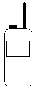 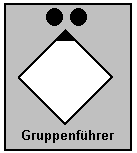 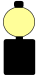 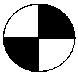 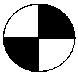 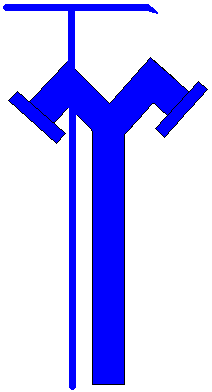 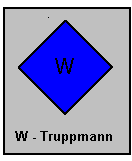 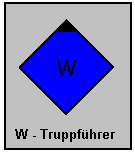 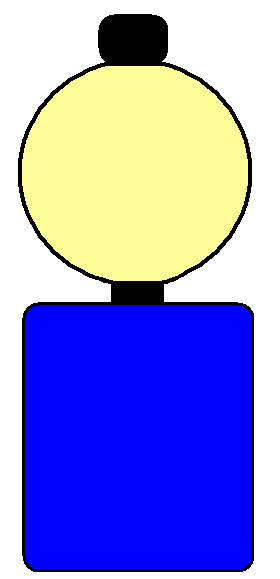 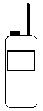 Vornahme des 1. Rohres
Vornahme von einem C - Rohr
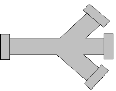 Aufgabenverteilung im Löscheinsatz
Einsatz mit Bereitstellung,
Mannschaft: Gruppe
WE: offenes Gewässer
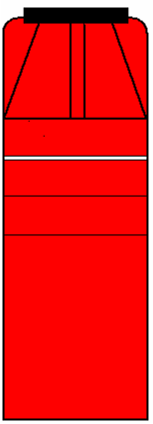 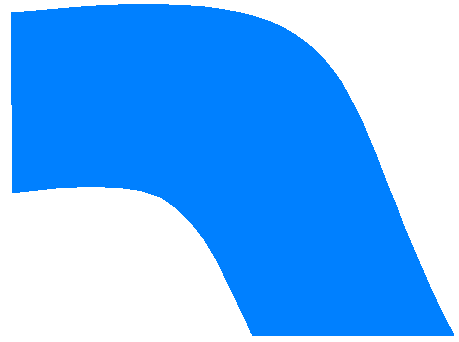 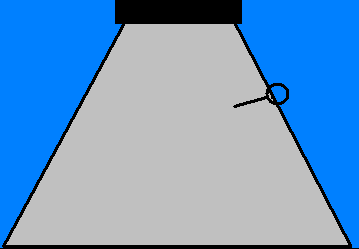 2. Beispiel – offenes Gewässer
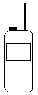 Angriffstrupp
Aufgabenverteilung im Löscheinsatz
Einsatz mit Bereitstellung,
Mannschaft: Gruppe
WE: offenes Gewässer
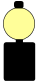 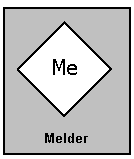 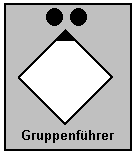 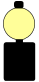 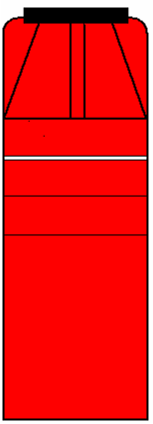 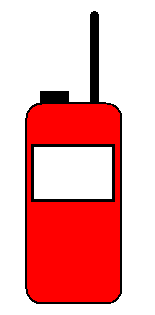 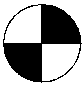 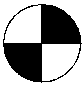 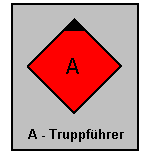 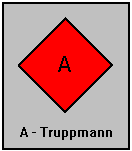 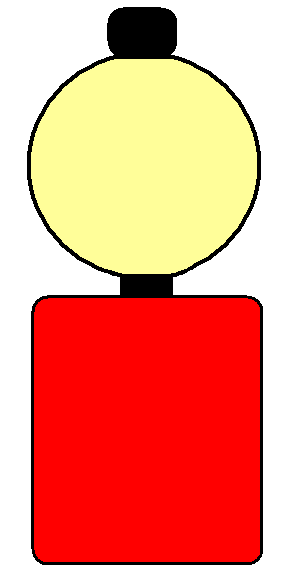 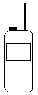 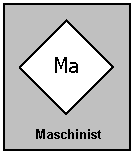 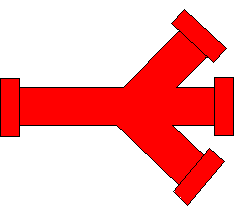 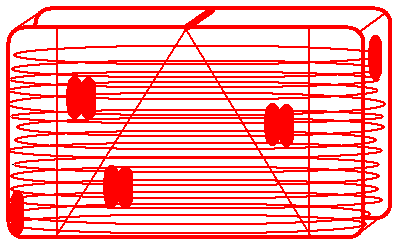 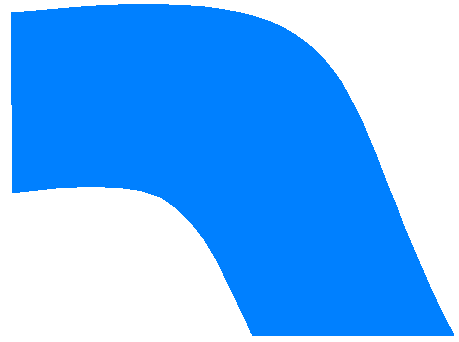 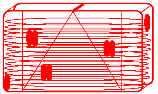 Aufgabe Angriffstrupp off.Gewässer
Aufgabenverteilung im Löscheinsatz
Einsatz mit Bereitstellung,
Mannschaft: Gruppe
WE: offenes Gewässer
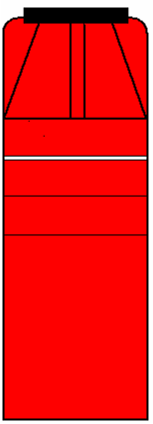 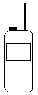 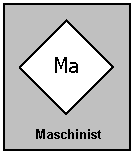 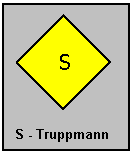 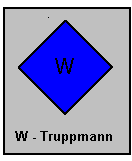 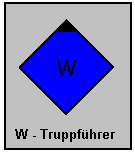 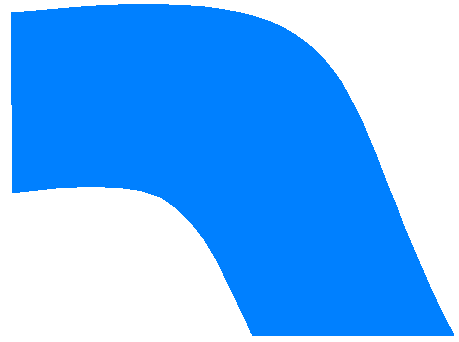 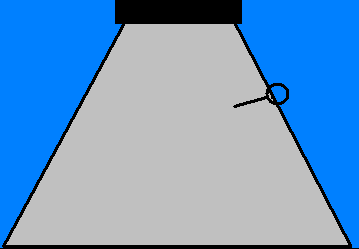 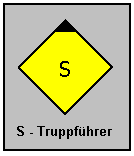 Aufgabe WT + ST off.Gewässer
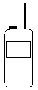 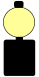 Aufgabenverteilung im Löscheinsatz
Einsatz mit Bereitstellung,
Mannschaft: Gruppe
WE: offenes Gewässer
Trupps einsatzbereit am
Verteiler
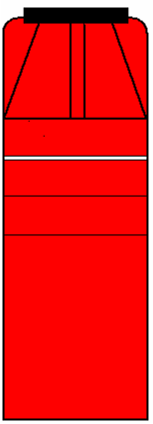 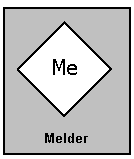 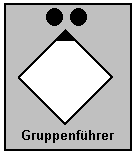 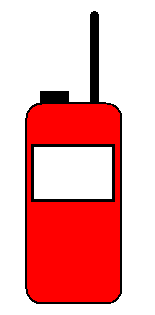 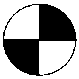 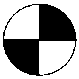 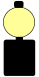 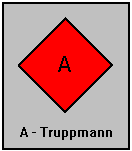 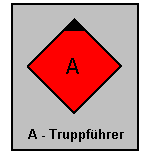 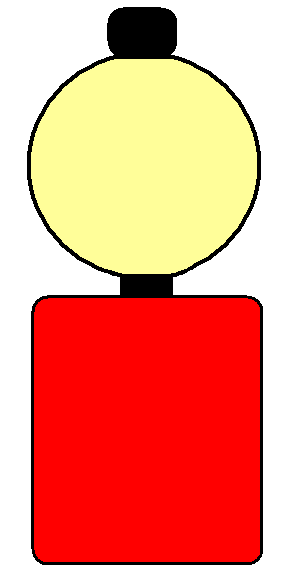 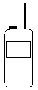 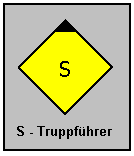 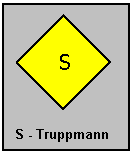 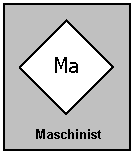 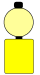 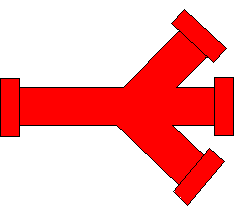 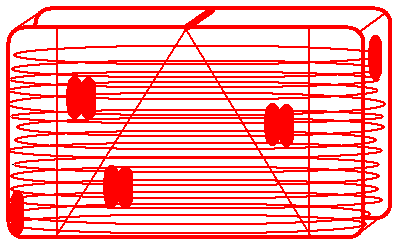 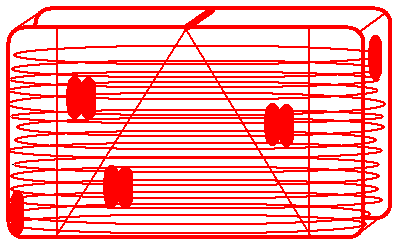 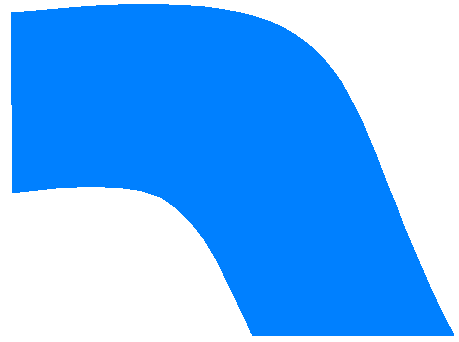 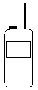 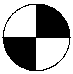 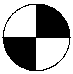 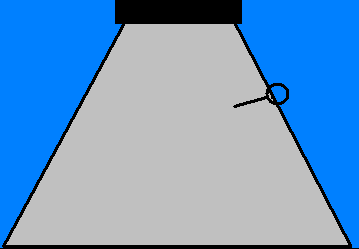 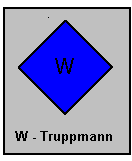 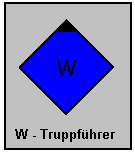 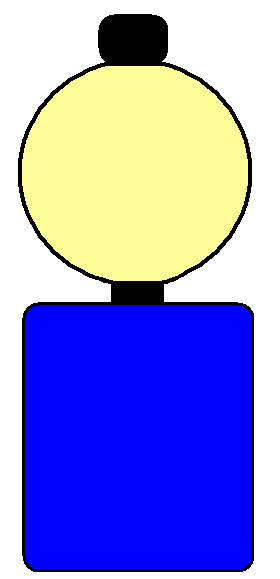 Trupps einsatzbereit am Verteiler
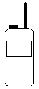 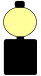 Aufgabenverteilung im Löscheinsatz
Einsatz mit Bereitstellung,
Mannschaft: Gruppe
WE: offenes Gewässer
Vornahme des 1. Rohres
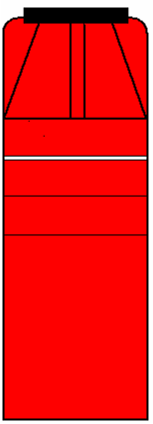 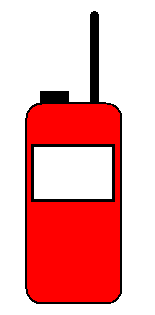 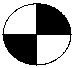 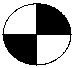 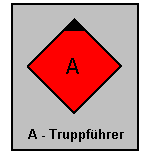 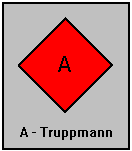 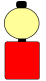 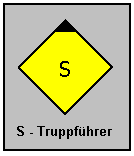 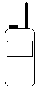 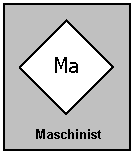 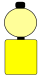 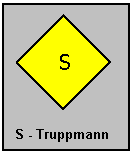 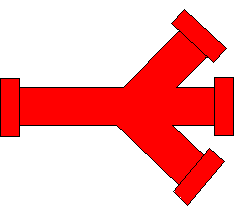 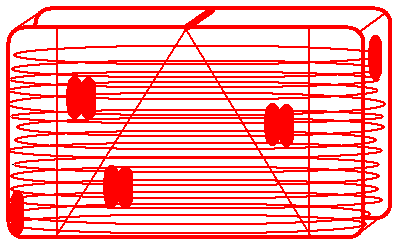 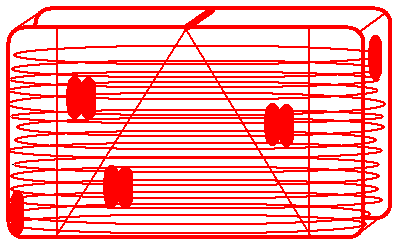 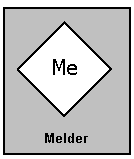 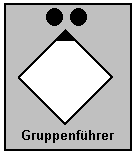 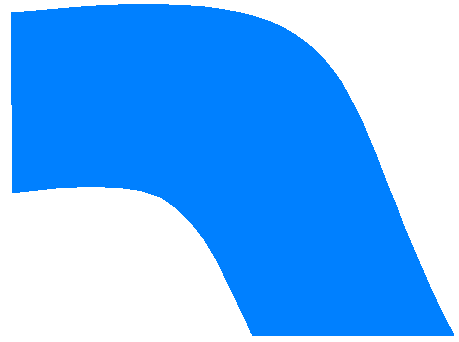 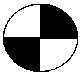 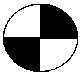 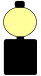 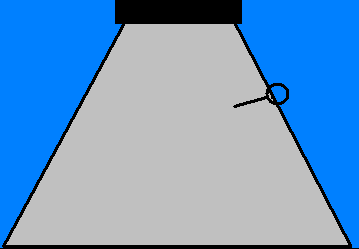 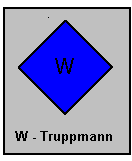 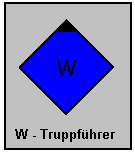 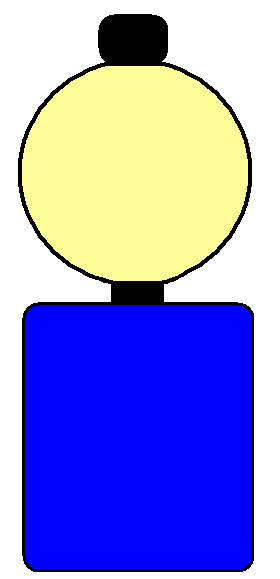 Vornahme 1. Rohr off.Gewässer
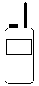 Aufgabenverteilung im Löscheinsatz
Einsatz ohne Bereitstellung,
Mannschaft: Gruppe
WE: Hydrant
Einsatz mit B - Rohr
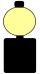 Angriffstrupp
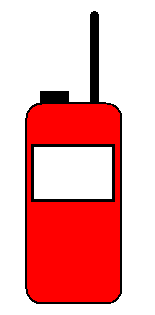 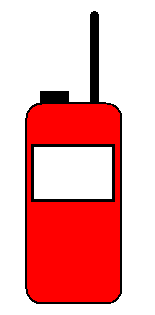 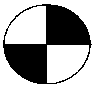 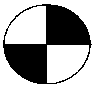 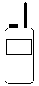 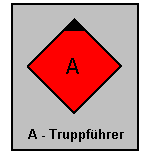 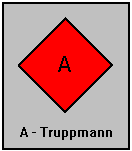 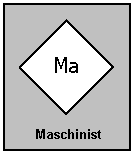 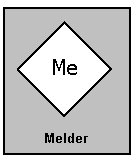 Verwendung von B - Rollschläuchen
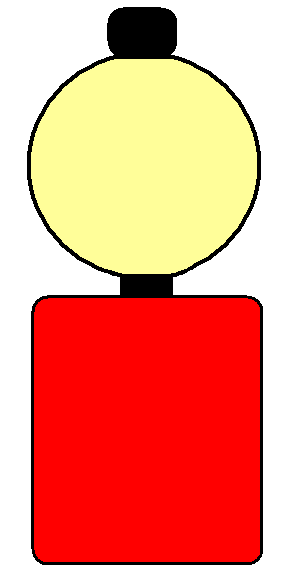 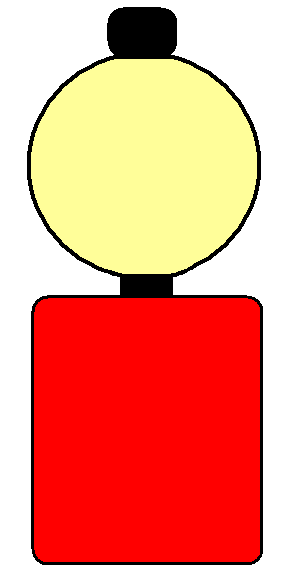 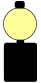 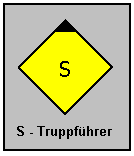 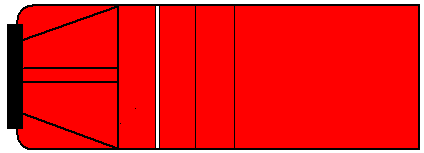 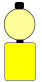 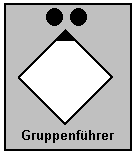 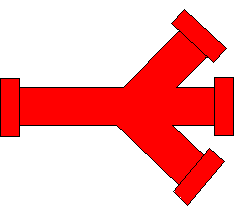 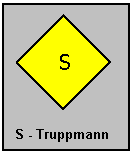 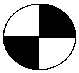 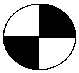 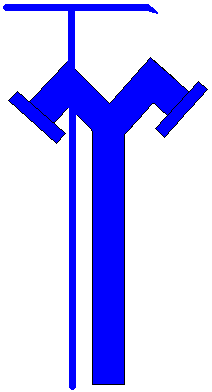 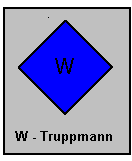 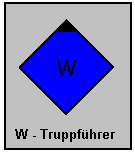 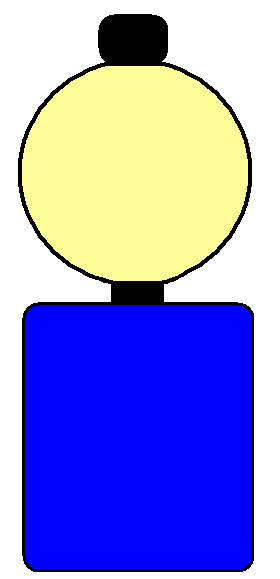 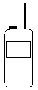 Aufgabe Angriffstrupp
Aufgabenverteilung im Löscheinsatz
Einsatz ohne Bereitstellung,
Mannschaft: Gruppe
WE: Hydrant
Schaumrohreinsatz
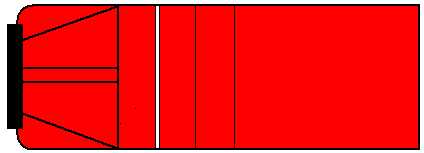 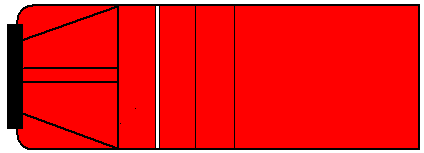 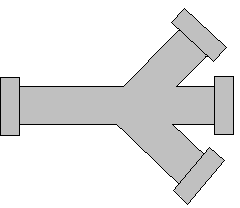 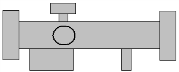 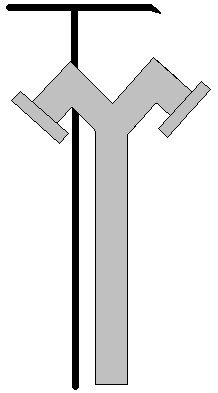 5. Beispiel-Schaumrohreinsatz
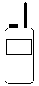 Aufgabenverteilung im Löscheinsatz
Einsatz ohne Bereitstellung,
Mannschaft: Gruppe
WE: Hydrant
Schaumrohreinsatz
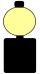 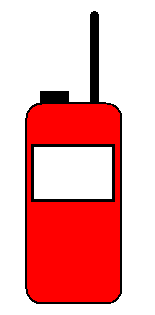 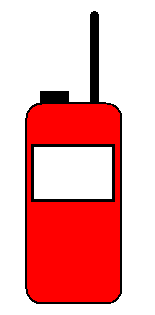 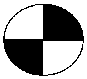 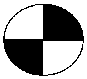 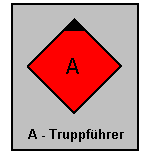 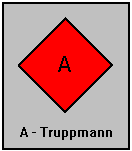 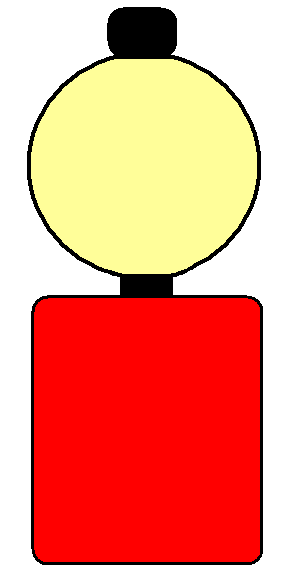 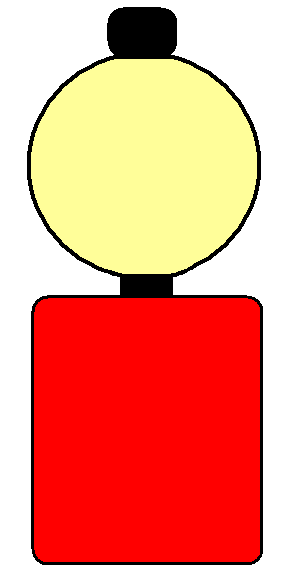 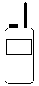 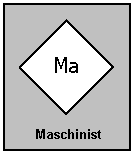 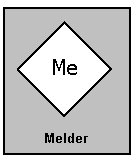 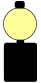 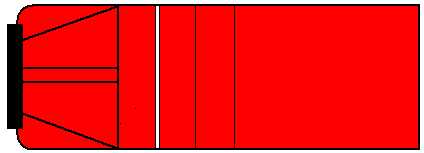 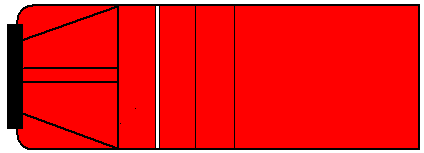 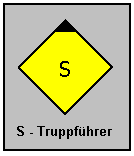 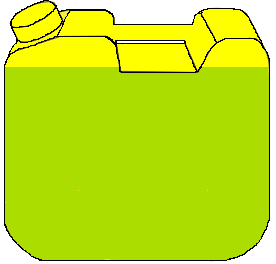 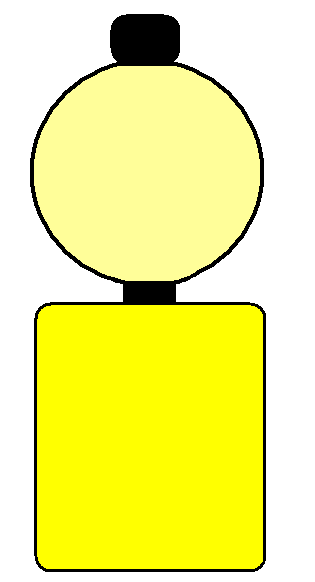 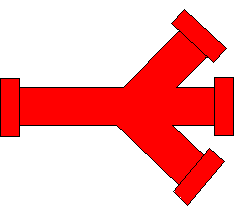 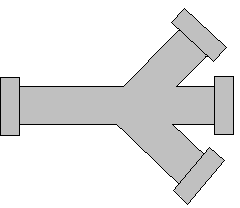 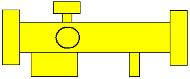 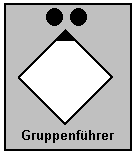 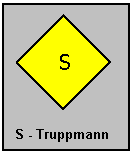 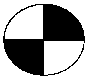 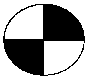 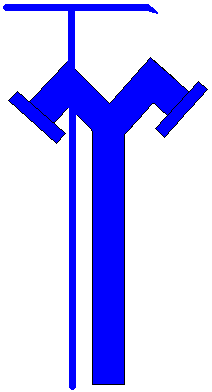 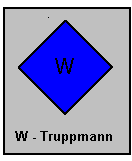 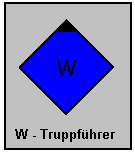 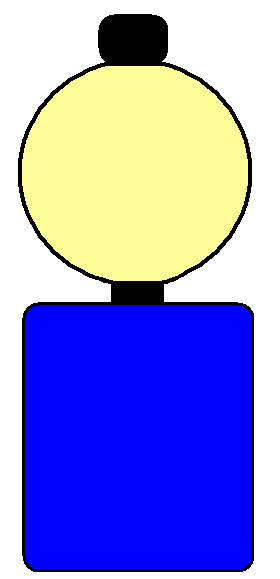 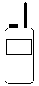 Aufgabe Schlauchtrupp